Proceso que cambia TODO, la comunicación, la forma de producir, de moverse, de comprar, de informarse, de trabajar, de pagar, de relacionarse…
Cambios en la política por tanto en la sociedad, la tecnología se ha convertido en escenario estratégico
Cambios en la industria
Cambios en el trabajo
Madrid 8 y 9 0ctubre 2019
Panel 2: Impacto en las condiciones de trabajo, stress, conciliación, seguimiento del trabajo. ¿cómo sacar lo mejor de la tecnología y evitar lo peor?
La digitalización. Realidad
social, política, económica, industrial…
Consecuencias
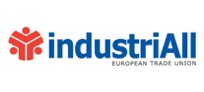 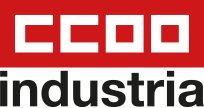 Regional Workshop
“Social consequences of the digital transformation in companies: Giving industrial trade unions the tools to act
Principales cambios: 
Agotamiento de la forma de producir “clásica”
Intervención de la tecnología en la producción
Menos industria manufacturera Vs mas servicios
Industria de los servicios, servicios industriales
Inteligencia artificial
Interconectividad
NUEVOS PERFILES
Madrid 8 y 9 0ctubre 2019
PANEL 2
Cambios en el mundo del trabajo:
¿Nueva industria?
¿Nuevas/os trabajadoras/es?
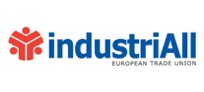 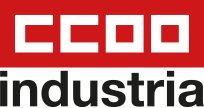 Regional Workshop
“Social consequences of the digital transformation in companies: Giving industrial trade unions the tools to act
Ventajas:
Autogestión del tiempo y tareas
Teletrabajo
Posible flexibilidad 
Inconvenientes:
Hiperconectividad
Aislamiento laboral
Perdida de posibilidades laborales
Madrid 8 y 9 0ctubre 2019
PANEL 2
Stress digital y cargas de trabajo
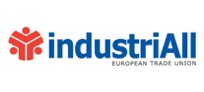 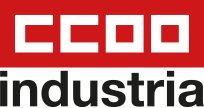 Regional Workshop
“Social consequences of the digital transformation in companies: Giving industrial trade unions the tools to act
Ventajas:
Teletrabajo, mas tiempo libre
Posibilidad de adaptación
Compartir trabajo “Cloud” 
Inconvenientes:
Hiperconectividad NO desconexión
Perdida salarial, por no adaptación
Enfermedades psicosociales nuevas
Madrid 8 y 9 0ctubre 2019
PANEL 2
Efectos de la digitalización sobre la conciliación laboral y personal
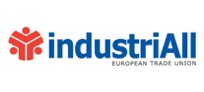 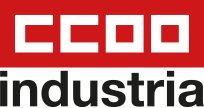 Regional Workshop
“Social consequences of the digital transformation in companies: Giving industrial trade unions the tools to act
Ventajas:
Mayor implicación, identificación con el proyecto
Mayor rendimiento
Promoción profesional
Inconvenientes:
Hiperconectividad/ excesivo control
Privacidad
Ausencia de regulación
Stress
Madrid 8 y 9 0ctubre 2019
PANEL 2
Monitorización, seguimiento del trabajo.
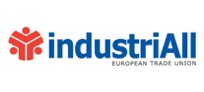 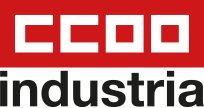 Regional Workshop
“Social consequences of the digital transformation in companies: Giving industrial trade unions the tools to act
El sindicato puede perder su posición tradicional
Nuevos perfiles profesionales, mas tecnológicos
Menos conciencia de clase
Estos nuevos perfiles, ¿cómo perciben al sindicato? Cambio en la forma de comunicarnos
Necesidad de adaptación:
	Estudio
	Propuestas 
	Sindicalismo internacional: RETO
Madrid 8 y 9 0ctubre 2019
PANEL 2
El sindicato ante la digitalización:
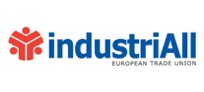 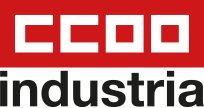 Regional Workshop
“Social consequences of the digital transformation in companies: Giving industrial trade unions the tools to act
Explicación del trabajo que venimos realizando en la Federación en una de las materias consideradas “transversales”, por los efectos que tendrá sobre el empleo, las condiciones del mismo, la salud laboral y el propio futuro de la sociedad
Desde el análisis previo hasta la construcción de propuestas, en varias fases
Buscando la máxima participación del activo sindical
Con la intención de que en el corto plazo las propuestas se vean reflejadas en las RRLL en las empresas, y también puedan ser una herramienta afiliativa de jóvenes y mujeres 
http://www.industria.ccoo.es/3726499875c9feb2f83c5e2d866a4a0d000060.pdf   Industria 4.0 año 2016
Madrid 8 y 9 0ctubre 2019
PANEL 2
El sindicato ante la digitalización:

¿Qué ha hecho CCOO Industria?
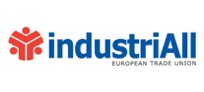 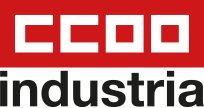 Regional Workshop
“Social consequences of the digital transformation in companies: Giving industrial trade unions the tools to act
IESEI, 2 años de reuniones para conocimiento, compartiendo experiencias con empresas, patronales, AAPP, Universidades, Economistas…
Documentos generados por IESEI, años 2016-2017:
http://www.industria.ccoo.es/4290fc51a3697f785ba14fce86528e10000060.pdf La Digitalización Octubre 2017
http://www.industria.ccoo.es/84cc6ed1b14f4f760cdb94c4deef3d8a000060.pdf Encuentros IESEI CONCLUSIONES 2017
http://www.industria.ccoo.es/35f48746657cbb2443d1417399ac1f4c000060.pdf PONENCIAS IESEI 2017
Madrid 8 y 9 0ctubre 2019
PANEL 2
El sindicato ante la digitalización:

¿Qué ha hecho CCOO Industria?
IESEI, conocimiento compartido
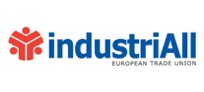 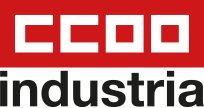 Regional Workshop
“Social consequences of the digital transformation in companies: Giving industrial trade unions the tools to act
Grupo de trabajo con las secciones sindicales
Creación de un grupo de trabajo en octubre de 2018, con la intención de pasar a una fase “pegada” a la empresa
Participan por el momento cerca de 20 Secciones Sindicales miembros del Comité de Secciones Sindicales (1 plenario)
4  subgrupos:  2 reuniones por de cada uno
Organización del trabajo
Régimen Económico
Régimen de trabajo
Seguridad y Salud
Proyecto Técnicos.
Madrid 8 y 9 0ctubre 2019
PANEL 2
El sindicato ante la digitalización:

¿Qué ha hecho CCOO Industria?
DESDE LA EMPRESA
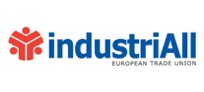 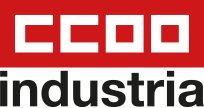 Regional Workshop
“Social consequences of the digital transformation in companies: Giving industrial trade unions the tools to act
Exigencia de una Política industrial adecuada:
Inversión en digitalización en Pyme
Apuesta por transferencia tecnológica
Modernización de nuestro activo  industrial 
Crear tecnología NO solo consumirla
Participación en diálogo social
Madrid 8 y 9 0ctubre 2019
PANEL 2
El sindicato ante la digitalización:

PROPUESTAS
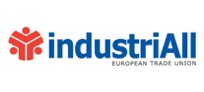 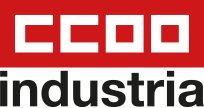 Regional Workshop
“Social consequences of the digital transformation in companies: Giving industrial trade unions the tools to act
Acción Sindical-Negociación Colectiva
Potenciar la regulación del teletrabajo
Mecanismos que garanticen la privacidad
Derecho a la desconexión
Modernizar la negociación colectiva
Trabajo en colectivos de técnicos
Impulsar la afectación del convenio a personal fuera de convenio
Madrid 8 y 9 0ctubre 2019
PANEL 2
El sindicato ante la digitalización:

PROPUESTAS
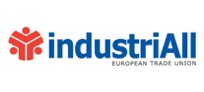 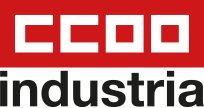 Regional Workshop
“Social consequences of the digital transformation in companies: Giving industrial trade unions the tools to act
Debate sobre renta básica universal
¿Nuevas formas impositivas? 
FORMACION:
Exigir inversión en formación profesional adecuada
Formación DUAL 
Formación continua en la empresa
Readaptación de perfiles clásicos
Madrid 8 y 9 0ctubre 2019
PANEL 2
El sindicato ante la digitalización:

PROPUESTAS
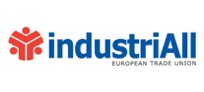 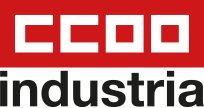 Regional Workshop
“Social consequences of the digital transformation in companies: Giving industrial trade unions the tools to act
El sindicalismo internacional:
Reestructuraciones de multinacionales
Necesidad de implicar a las instituciones Europeas:
Carta Social Europea
Industria Global en Europa
MAS COORDINACION CEE, y de los sindicatos
Construcción de propuestas legislativas, políticas, industriales comunes. 
Solidaridad
Clase trabajadora digital o no
Madrid 8 y 9 0ctubre 2019
PANEL 2
El sindicato ante la digitalización:

PROPUESTAS
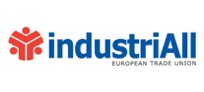 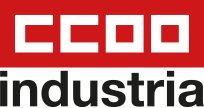 Regional Workshop
“Social consequences of the digital transformation in companies: Giving industrial trade unions the tools to act